Sustainability at The University of Montana
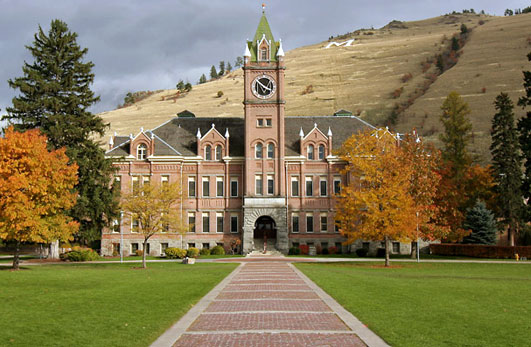 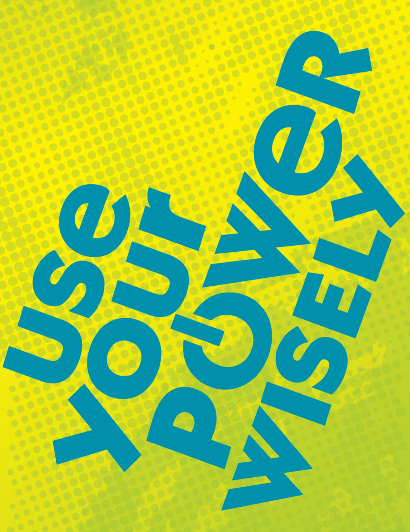 Cherie Peacock, Sustainability Coordinator
The University of Montana-Missoula
Sustainability:
A Core Value at UM

“Consistent with the broader concept of sustainability, the University’s initiatives ultimately seek to enhance students’ understanding of the interconnectedness of ecological, social, and economic issues.”
				
--UM Strategic Plan
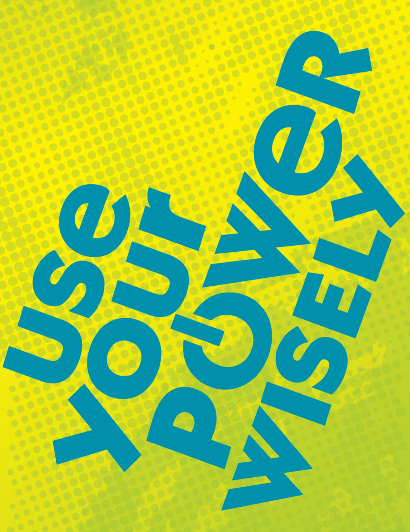 Committing to Action
2007 American College and University Presidents Climate Commitment

2008/2010/2012 Greenhouse 
	Gas (GHG) Inventories 
	
2010 Climate Action Plan
Climate Neutral by 2020
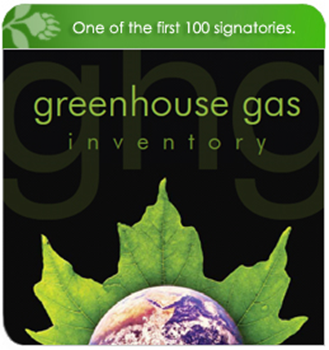 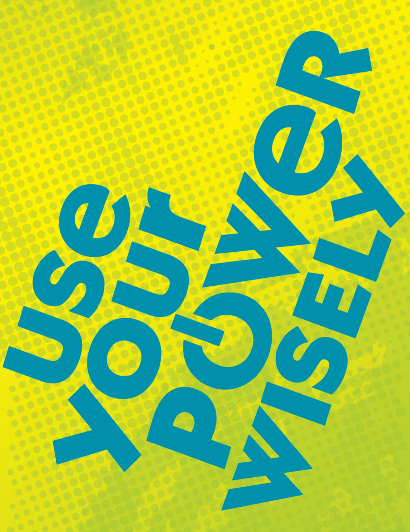 UM Total Emissions MTeCO2 (Metric Tonnes of CO2 Equivalent)
Air Travel
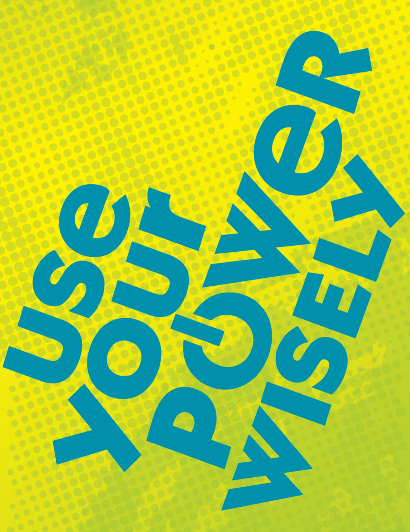 Total Greenhouse Gas Emissions, MTeCO2
Air Travel
2015 goal
10% below 2007 levels
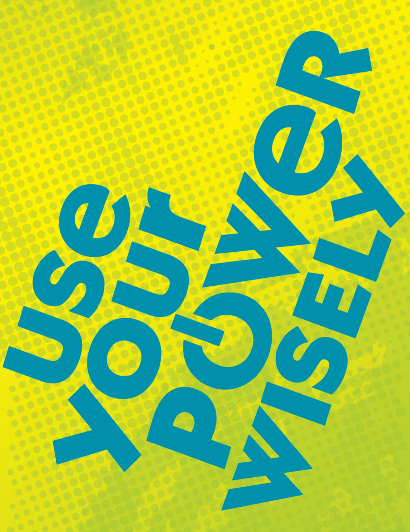 Steam Plant Emissions, MTeCO2 (not normalized for weather)
Air Travel
Heating Degree Days
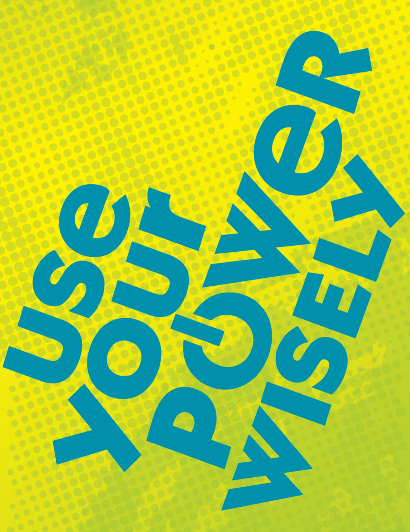 Purchased Electricity Emissions, MTeCO2
Air Travel
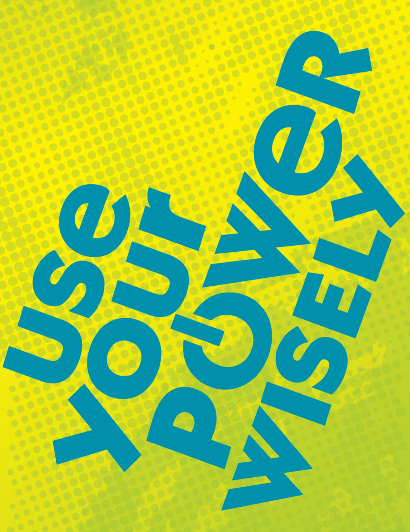 Commuting Emissions, MTeCO2
Campus Population
Air Travel
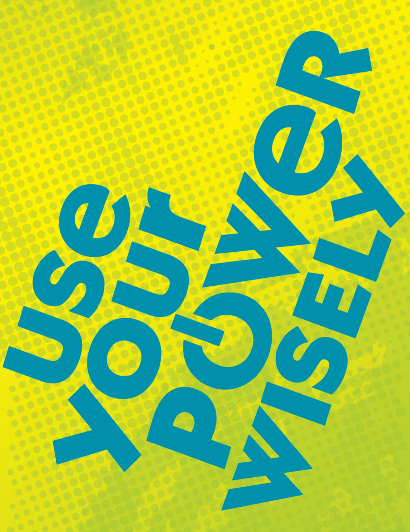 Air Travel Emissions, MTeCO2
Air Travel
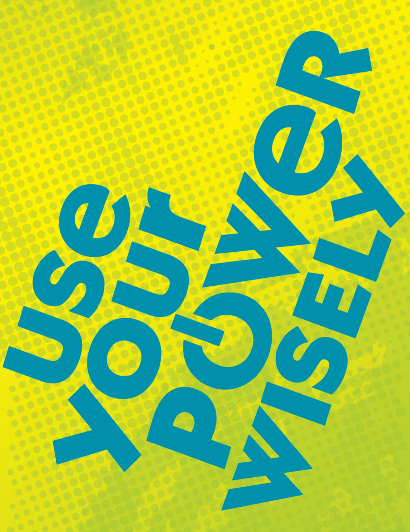 Climate Action Plan
Strategies to reduce 
   GHG Emissions 

  Strategies to include 
   sustainability in
   education, outreach,
   and research

  Public Involvement
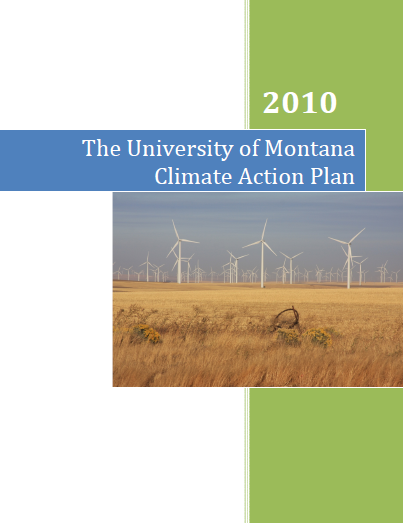 Energy Efficiency and Conservation
Energy manager
Smart meters
Real-time monitoring
Energy audits
Equipment retrofits
Retro-commission HVAC systems
Behavior change
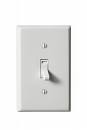 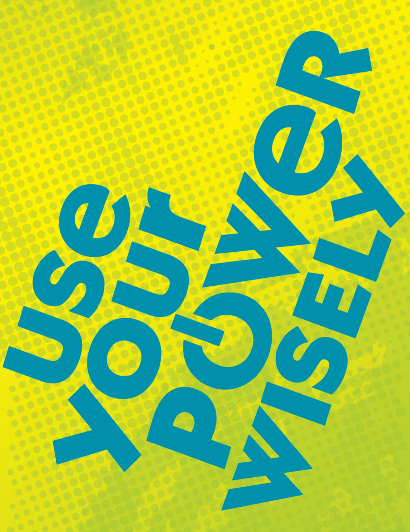 Renewable Energy
Biomass

Solar photovoltaic
	
Solar thermal

Wind Power
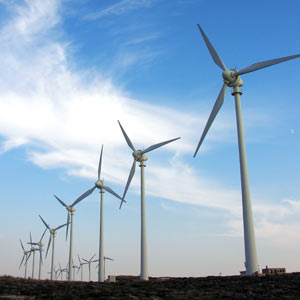 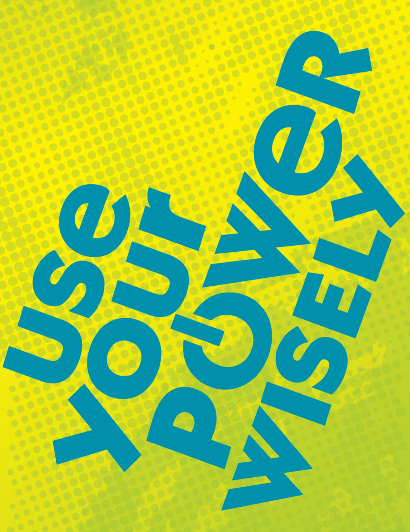 Green Buildings
LEED New Construction (NC) Silver certification required for all new buildings
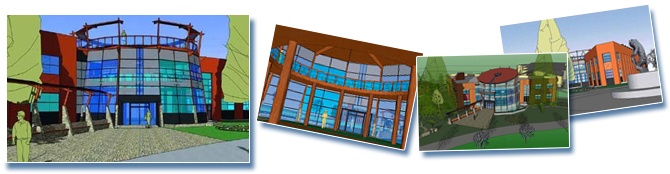 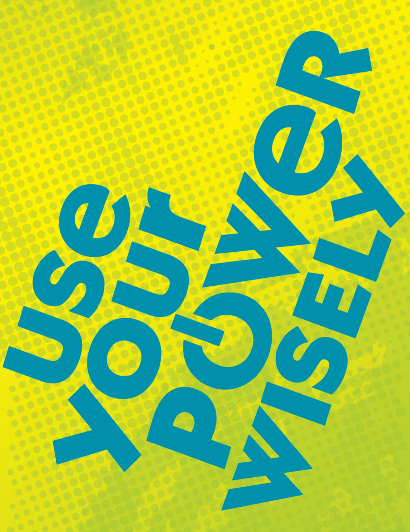 Transportation
Increase incentives to bike, walk, and bus

Disincentives for parking

Replace fleet with fuel efficient vehicles

Increase teleconferencing

Purchase carbon offsets for
	air travel
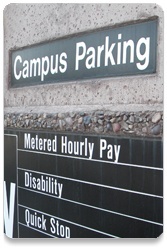 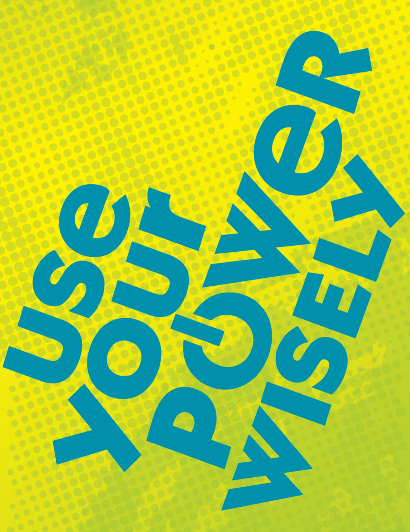 Offsetting Emissions
Carbon Offsets
	
Renewable Energy Credits
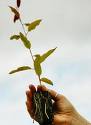 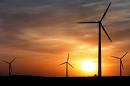 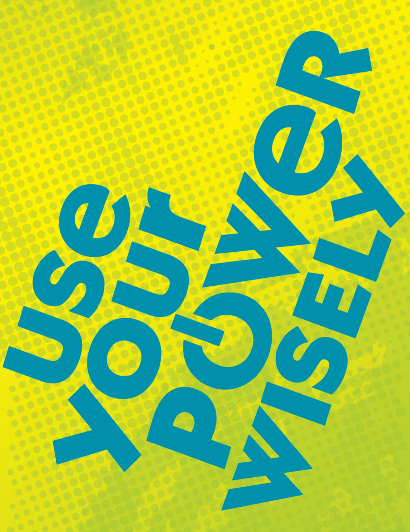 Climate Action Plan Interim Goal-
10% by 2015
Projected Emissions Growth
Reductions due to strategies
10% below 2007 greenhouse gas  emission levels by 2015
Climate Action Plan Neutrality Target-
Carbon Neutral by 2020
Off- Campus 
Wind
Offsets
Biomass Plant
Carbon Neutral by 2020
Sustainability in the Curriculum
Climate Change Studies Minor
Available to students of any discipline

Green Thread
Faculty training workshop
Infuses sustainability throughout the curriculum
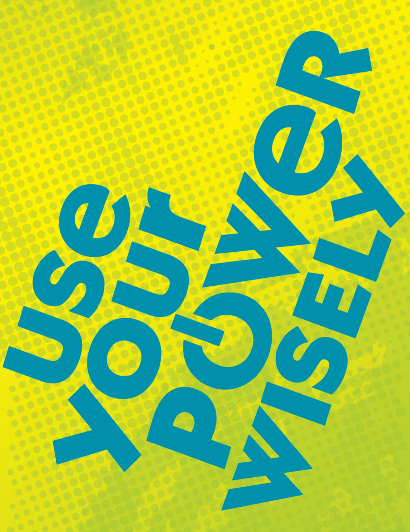 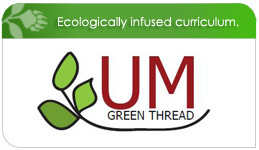 Campus Sustainability
Recycling
Campus-wide
Student fee funded

UM FLAT
Forum for Living with Appropriate Technology
House dedicated to student experiential learning
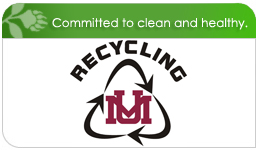 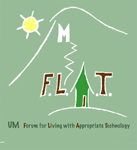 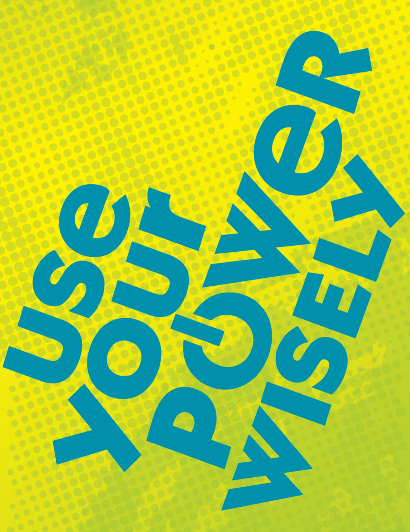 Campus Sustainability
Farm-to-College
Locally grown food
Campus gardens
Composting

Kless Revolving Energy Loan Fund
Student fee created
Energy-saving projects
Savings pay back loan
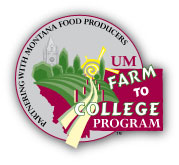 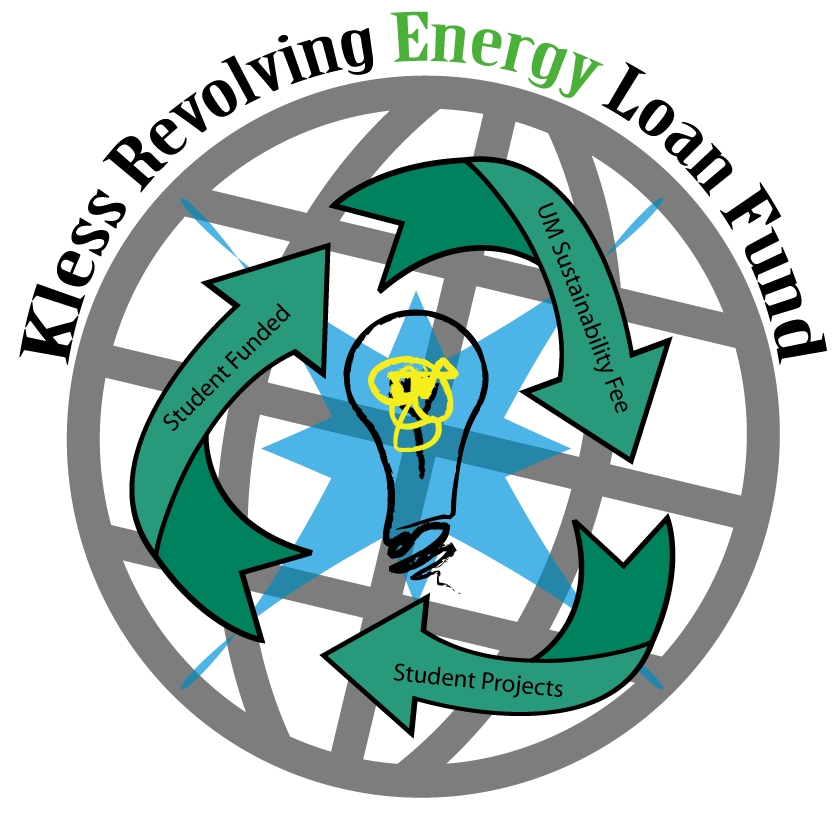 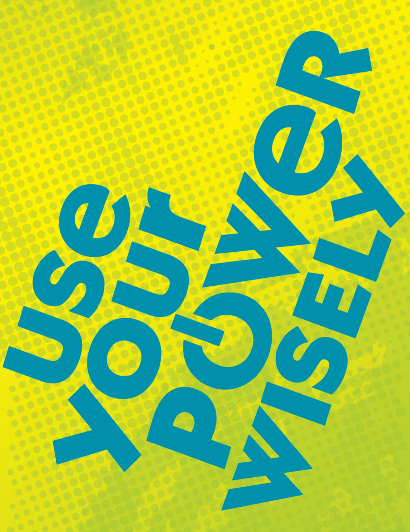 Architecture and Sustainability
“What is ecologically appropriate, what is socially and psychologically valuable, what is beautiful to the eye, what is comforting to the soul - these are all wrapped up together in the global judgment of wholeness.”  

Christopher Alexander, author, architect, professor
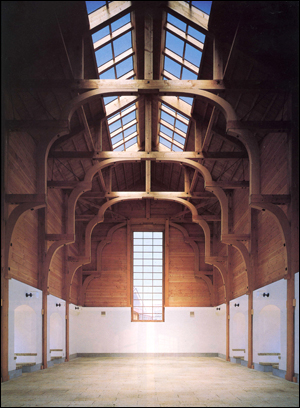 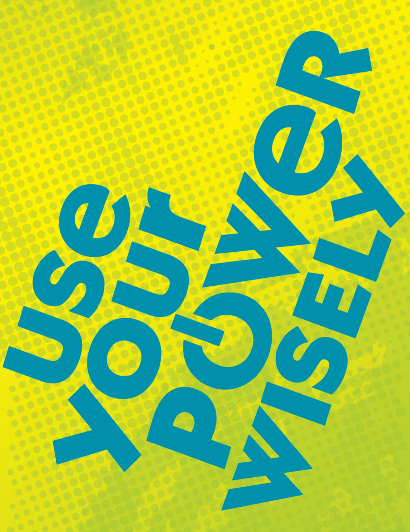 Architecture and Sustainability
Why is architecture important to sustainability?

48% of energy consumed in the US is attributed to the building sector
Other sectors are transportation and industry

42% of electricity in US comes from coal

76% of this electricity is consumed by the building sector

Architecture 2030 and US Energy Information Administration
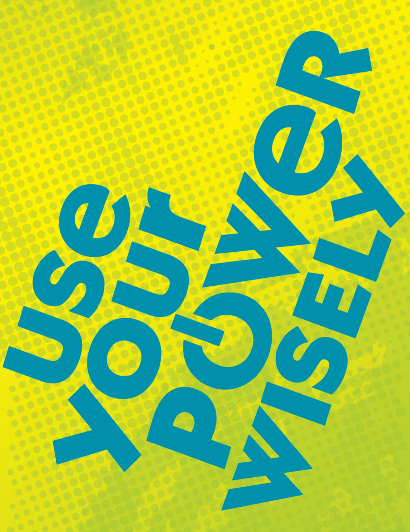 Architecture and Sustainability
Why is architecture important to sustainability?

Embodies human values

Buildings as connection or barrier with nature

Dwelling in alignment with values can create positive feelings
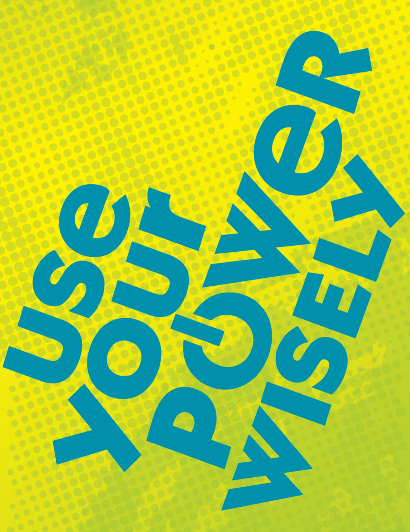 LEED
Leadership and Energy and Environmental Design

Internationally recognized green building program

LEED certification program is managed by the US Green Building Council

Provides a framework to identify and measure green building strategies

Payne Family Native American Center achieved LEED Platinum, the highest rating possible
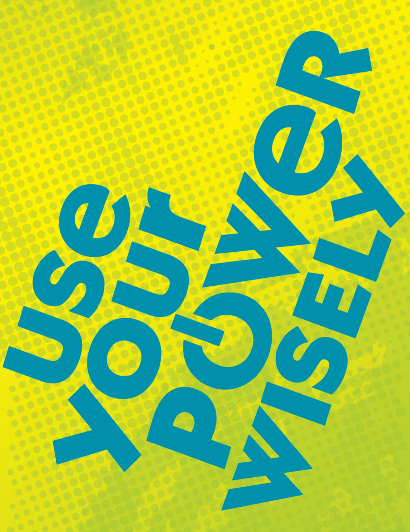 LEED Certification Process
Select rating system
New Construction and Major Renovation
Commercial Interior
Core and Shell
Retail
Schools
Homes
Healthcare
Neighborhood Development
Existing Buildings Operation and Maintenance
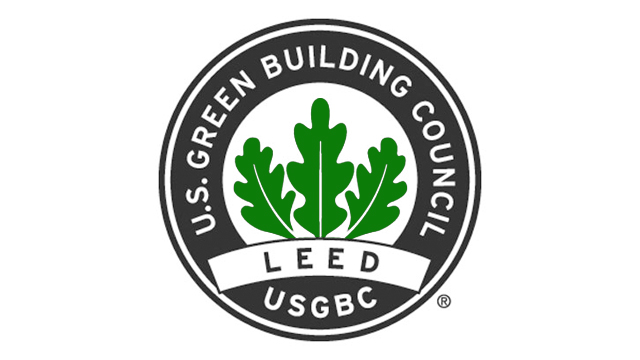 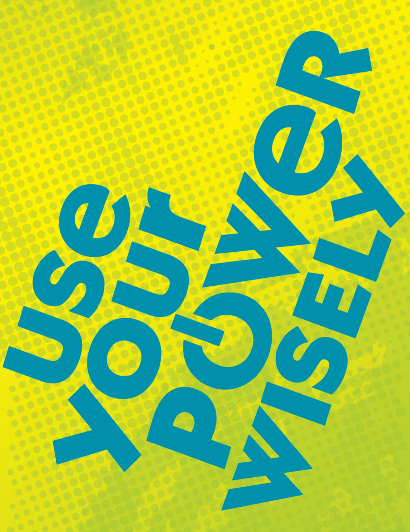 LEED Certification Process
Register project and pay fee ($1200)

Submit certification application and pay fee (varies according to scope of project)
Application includes templates filed out for each credit
Back-up data can be extensive   
Credits are worth points
The more point earned, the higher the rating: Certified, Bronze, Silver, Gold, Platinum
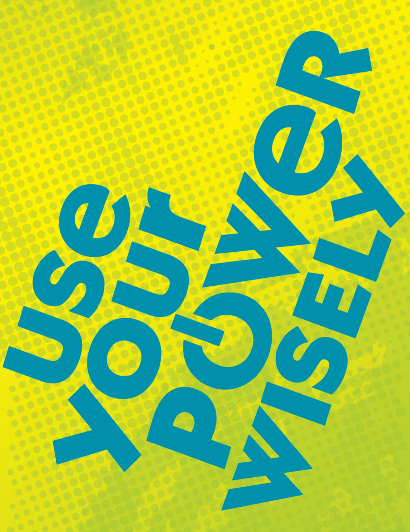 LEED Certification Process
Credits, or points, are given for things like:
Energy efficiency
Green cleaning
Using local or recycled-content materials
Water efficiency
Daylight and views for people occupying building
Renewable energy

USGBC reviews application and grants certification
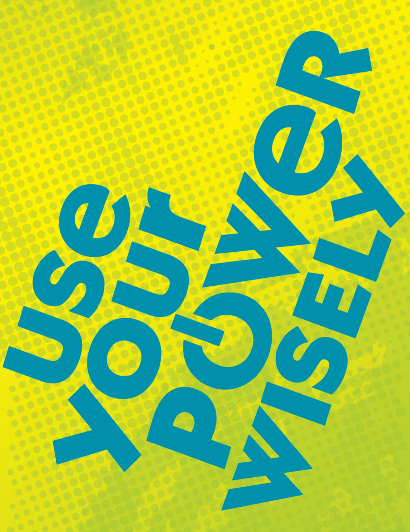 LEED Credentials
LEED professionals
LEED Green Associate
LEED Accredited Professional with specialty
LEED Fellow

LEED at UM
All new buildings will be minimum LEED Silver 
LEED EBOM (Existing Building Operation and Maintenance) researched and implementation planned if funded
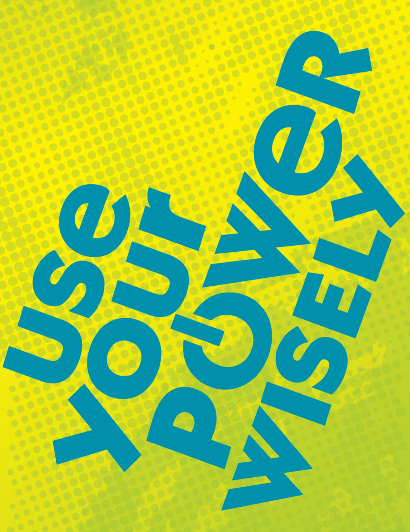 Payne Family Native American Center
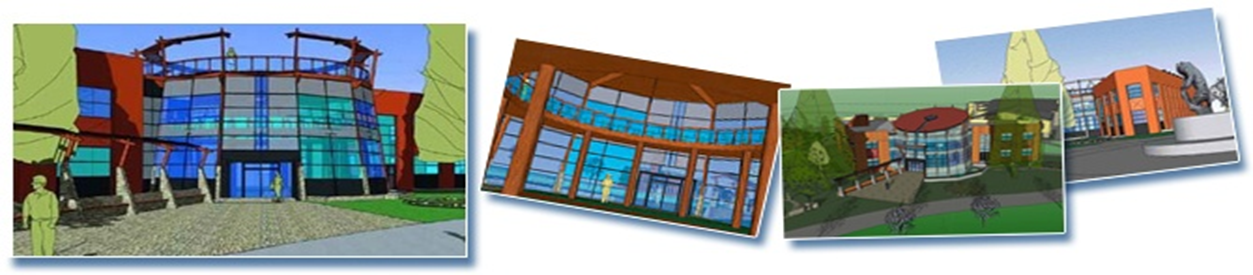 LEED Platinum certified
Second-most energy efficient building on campus
	 for heat and power

(Rankin Hall most energy efficient but it is not fully conditioned
and the NAC is.)
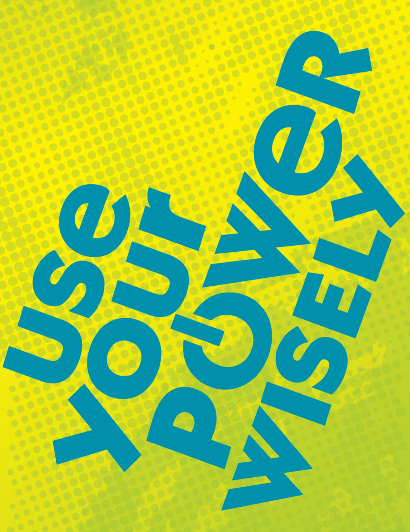 More Information
http://www.umt.edu/greeningum/

Office of Sustainability
Cherie Peacock, Sustainability Coordinator
cherie.peacock@umontana.edu
406-243-6001
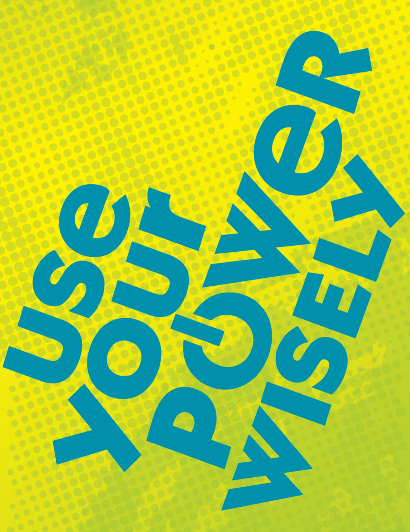